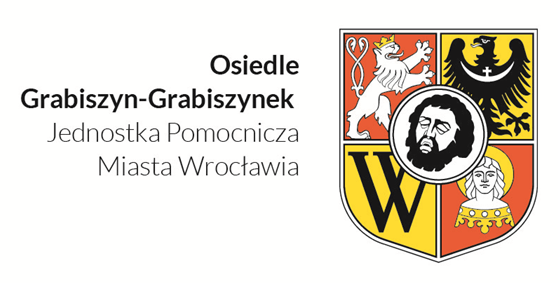 XXXIII Sesja Rady Osiedla Grabiszyn-Grabiszynek 28.10.2019Zarząd Osiedla                            Anna Daleszyńska
Zarząd osiedla – wnioski na zadania społeczne na 2020 – projekty uchwał
Kontynuacja zadań społecznych realizowanych z powodzeniem od kilku lat. Zainteresowanie wydarzeniami przewyższa możliwości organizacyjne. 

1. Sportowy Grabiszynek – IV Piknik Grabiszyńki
2. Aktywnie na Grabiszynku – zajęcia sportowe
3. Osiedlowy Klub Sportowy – rolki 
4. Centrum Aktywności Dzieci i Młodzieży
5. Wieczornica 
Opracowanie wniosków – Anna Daleszyńska(punkty I-IV), Maria Kostrzewa – Żołnierz (punkt V)
Zarząd osiedla - sprawozdania
1. Sprawozdania z zadań społecznych (projekty uchwały):
 Sportowy Grabiszynek 
 Fundusz Wyjazdowy
Opracowanie wniosków Maria Kostrzewa-Żołnierz

2. Aktualizacja budżetu (projekt uchwały)
3. Sprawozdanie finansowe 1-10.2019
Zarząd osiedla – planowane wydarzenia
Planowane wydarzenia do końca roku 2019:
Sąsiedzkie nasadzenia na skwerze Al. Pracy w ramach  Funduszu Czasu Wolnego (opracowanie wniosku Anna Daleszyńska).  
Wieczornica, Mikołajki, Wigilia (koordynacja Janina Pławnicka, Maria Kostrzewa-Żołnierz, Katarzyna Bańcerowska)
Gazetka osiedlowa – koordynacja Katarzyna Bańcerowska
Projekt – warsztaty z pierwszej pomocy dla szkół SP109, SP82 klasy starsze (koordynacja Anna Daleszyńska)
Zarząd osiedla –informacje
1. Ustalenia ze spotkania Przewodniczącej ZO z Naczelnikiem ZDiUM:  
W najbliższym czasie przeprowadzony będzie remont interwencyjny nakierowany na poprawienie bezpieczeństwa pieszych  ul. Odkrywców 
Ramowe ustalenia są takie, że: - tam gdzie będzie możliwość – płytki będą przełożone, - w rejonie drzew, gdzie korzenie nie pozwalają na ułożenie płytek, wypełniony zostanie zniszczony przez korzenie fragment kruszywem, - w rejonie sklepu warzywnego kwadratowe płytki betonowe (z odzysku lub nowe). Całość to jedynie lokalne, na miarę obecnych możliwości ZDiUM, działania interwencyjne. 
Kompleksowa rewitalizacja chodnika możliwa będzie w ramach Funduszu Osiedlowego, którego pierwszym etapem powinien być projekt całości inwestycji przy ul. Odkrywców. 

2. Wniosek do przewodniczącego RO - Informowanie o sesjach należy do przewodniczącego RO, w tej chwili brak takiej informacji dla mieszkańców